Computing Unit Overview
Unit 2 - Video production
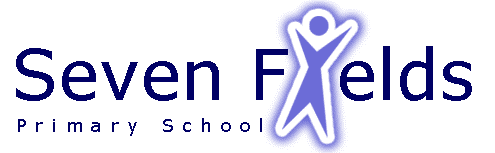 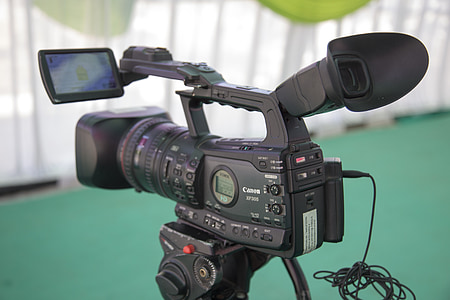